Suhdanne 2/2020
Ennustepäällikkö Markku Lehmus	    
14.9.2020
Koronakriisi aiheuttaa maailmantalouteen syvimmän taantuman sitten toisen maailmansodan
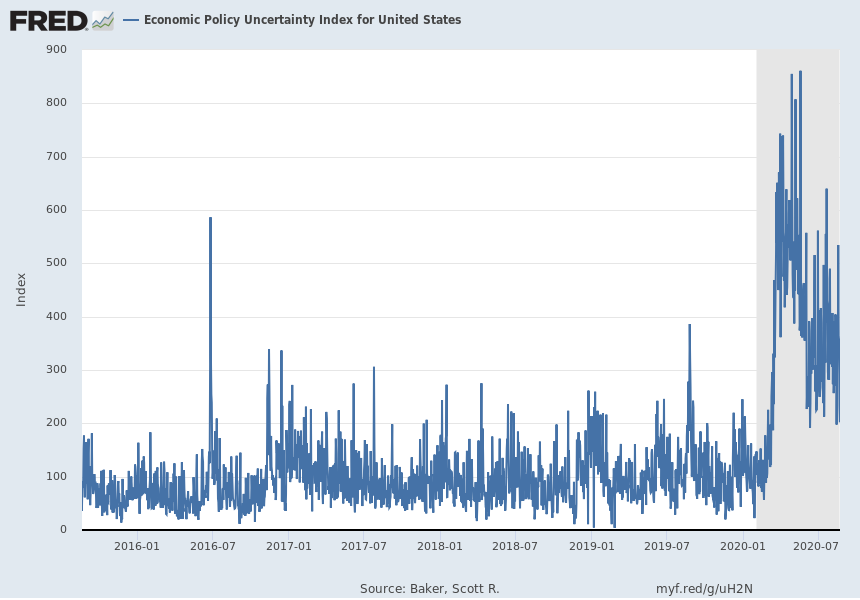 [Speaker Notes: Source:
            Baker, Scott R.
Source:
            Bloom, Nick
Source:
            Davis, Stephen J.
Release:
            Economic Policy Uncertainty
Units: 
            
Index, Not Seasonally Adjusted
Frequency: 
            
      
          Daily, 7-Day
The daily news-based Economic Policy Uncertainty Index is based on newspapers in the United States.For additional details, including an analysis of the performance of the model, see Baker, Scott, Nicholas Bloom and Steven Davis (2012), "Measuring Economic Policy Uncertainty"
Baker, Scott R., Bloom, Nick and Davis, Stephen J.,
                    Economic Policy Uncertainty Index for United States [USEPUINDXD],
                    retrieved from FRED,
                    Federal Reserve Bank of St. Louis;
                    https://fred.stlouisfed.org/series/USEPUINDXD,
                    August 23, 2020.]
Suomessa ”Taloudellinen epävarmuus” kuitenkin vähentyi loppukesällä merkittävästi
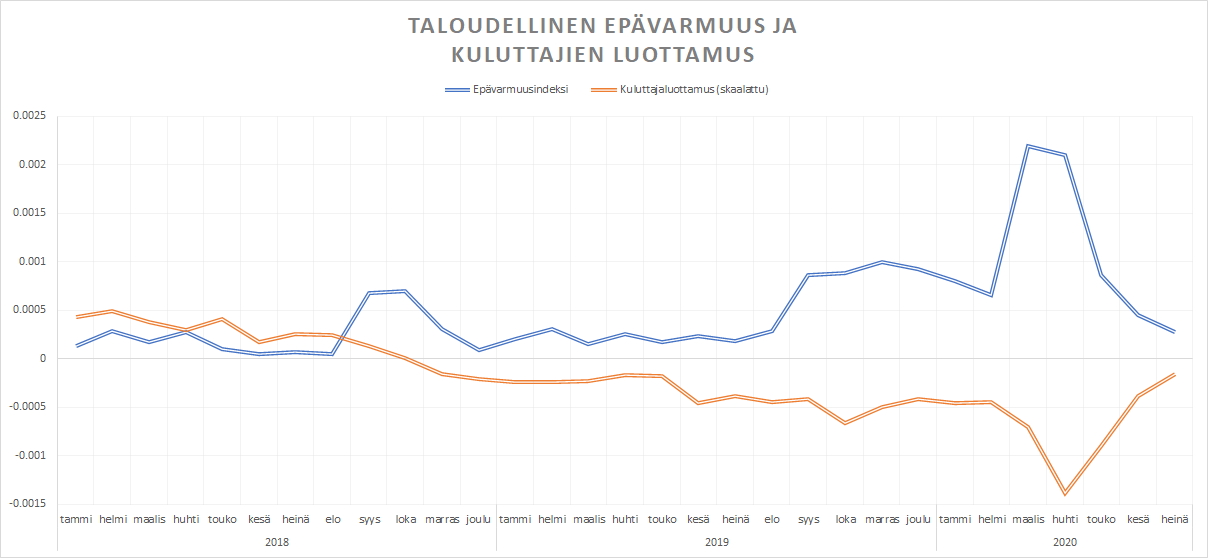 Vuosien 2020-2022 näkymät: tiivistelmä
Koronavirus romahduttaa maailman talouskasvun tänä vuonna. Suurin osa  kansantalouksista supistuu. Euroalueen bkt supistuu arviomme mukaan 7,6 prosenttia. Latinalaisessa Amerikassa talouksien supistuminen on samaa luokkaa. Kiinan talouskasvu on alkuvuoden pudotuksesta huolimatta positiivista tänä vuonna.
	- Merkittävin riski pandemian hallitsematon uudelleenkiihtyminen Euroopassa
	- Loppuvuonna myös sopimukseton brexit
Ennustamme: Suomen bkt supistuu 4,5 % v. 2020, mutta kasvaa 3,2 % v. 2021 ja 1,9 % v. 2022. 
Suomen tavaravienti laskee tänä vuonna voimakkaasti (-8,3 %) maailmankaupan pudotuksen myötä. Palveluvienti laskee rajummin kuin tavaravienti mm. turismin pysähtyessä lähes seinään (palvelut -18,9 %, koko vienti -11,9 %). Ensi vuonna kokonaisvienti palautuu kohtalaisen hyvää vauhtia (5,5 %). 
Yksityinen kulutus laskee 5,4 prosenttia v. 2020 epidemian ja sen aiheuttamien rajoitusten takia mutta kasvaa 4,0 prosenttia v. 2021 pandemian hitaasti hellittäessä. 
Investoinnit supistuvat 3,4 prosenttia v. 2020 mutta kasvavat 0,7 prosenttia v. 2021. Selviten laskee kone- ja laiteinvestoinnit, asuinrakentaminen supistuu vain hieman.
Vuosien 2020-2022 näkymät: tiivistelmä
Työttömyysaste nousee tänä vuonna keskimäärin 8,1 prosenttiin. Ensi vuonna työttömyysaste on yhä 7,9 %, sillä työllisyys kasvaa vain hieman nopeammin kuin työvoima
Tuotantokuiluksi arviomme tänä vuonna -4,0 % bkt:sta, ensi vuodelle -2,1 % bkt:sta
Inflaatio laskee 0,5 prosenttiin v. 2020 mutta kiihtyy hieman ensi vuonna, 1,3 prosenttiin. V. 2022 inflaatioksi ennustamme 1,2 prosenttia 
Julkistalous heikkenee rajusti tänä vuonna. Julkistalous on alijäämäinen tänä vuonna, 7,8 % bkt:sta.  Vuodelle 2021 ennustamme 5,0 % alijäämää suhteessa bkt:hen. V. 2022 alijäämäksi ennustamme 4,4 % bkt:sta. Julkinen alijäämä kasvaa bkt:n laskun ja hallituksen mittavien koronatukitoimien takia.
Lähivuosia koskevan ennusteen muut lähtökohdat
Pandemian hallitsematon uudelleenkiihtyminen Euroopassa vältetään. Kuitenkin erinäisiä alueellisia/toimialakohtaisia rajoituksia joudutaan lisäämään useissa maissa. Ihmiset myös jokseenkin varovaisia käyttämään palveluita niissä maissa, joissa tartunnat selvässä kasvussa.
Suomi: merkittävä finanssipoliittinen tuki tasoittanut tietä pandemian yli. Saammeko vakaannutettua julkisen velan bkt-suhteen keskipitkällä aikavälillä?
Suomen kustannuskilpailukyky paranee hieman tänä vuonna mutta heikkenee vastaavasti ensi vuonna. Ennusteessamme ansiot (mukaan lukien liukumat) nousevat 1,8 % tänä vuonna ja 2,3 % ensi vuonna.
Ennusteen lähtökohdat  - muutamia oletuksia
Euro/dollari-kurssi
2019: 1,12
2020: 1,14
2021: 1,18
2022: 1,18
2023: 1,18

Raakaöljyn hinta, Brent dollaria/barreli: 
2019:  64,1
2020:  44,0
2021:  50,0
2022:  50,0
2023:  50,0
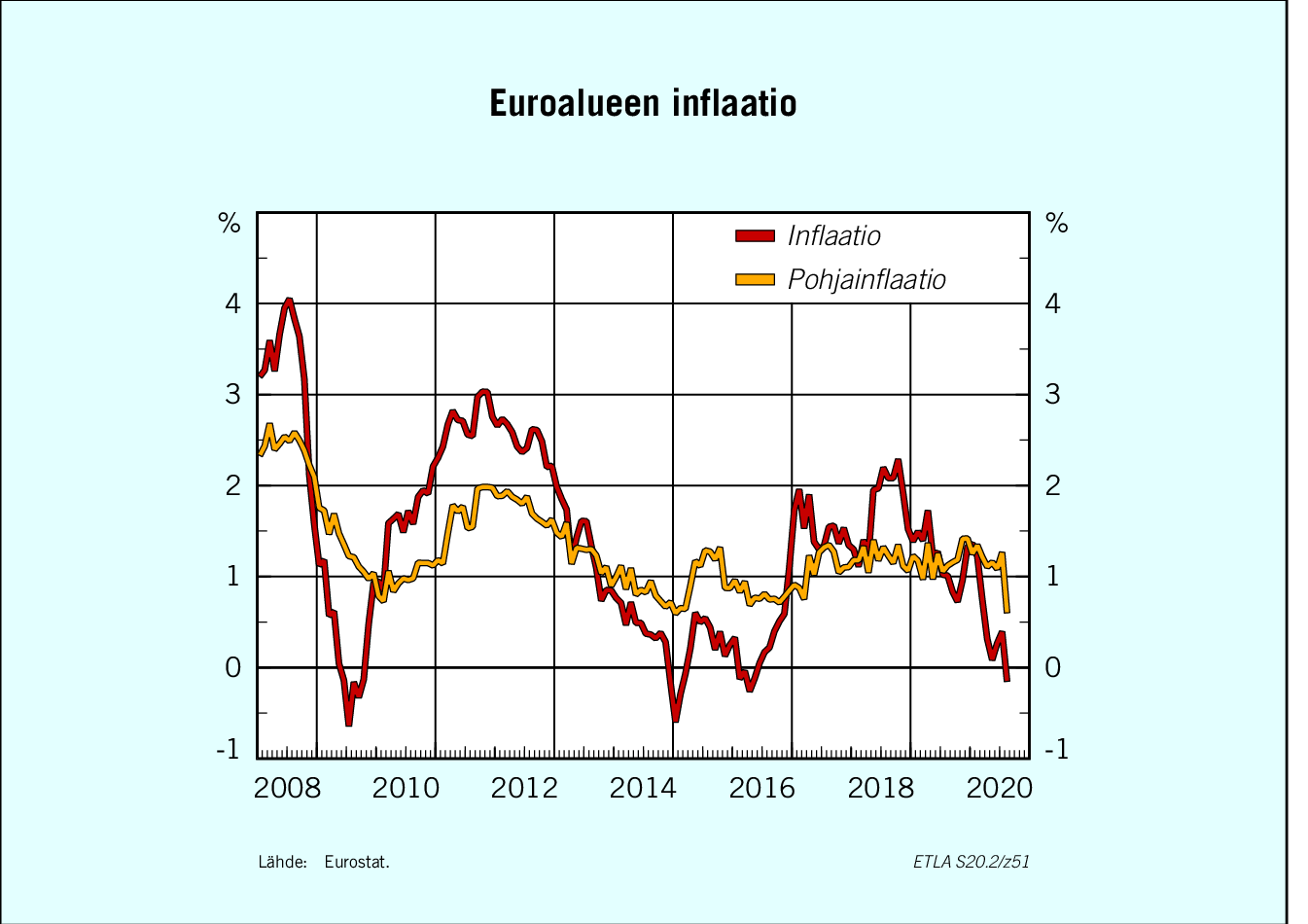 Euroalueen rahapolitiikka: inflaatio laskee tänä vuonna mutta kiihtyy hieman ensi vuonna. Silti ollaan yhä ”hieman alle 2 prosentin” inflaatiotavoitteesta jäljessä -> EKP:lla ei perustetta nostaa korkoja 2020 - 2022.
Samalla EKP:n tase paisuu PEPP-ohjelman myötä.
Euroalueen rahapolitiikka
EKP:n ohjauskorko tai talletuskorko eivät muutu ennusteperiodilla 2020 – 
  2022.

 Keväällä aloitettu ja kesällä korotettu EKP:n yhteensä 1350 miljardin 
  euron suuruinen arvopapereiden osto-ohjelma (PEPP) pandemian vaikutusten 
  torjumiseksi jatkuu 2020 – 2021.	

Ohjelmasta 440 miljardia euroa käytetty heinäkuun loppuun mennessä

      -> Euroalueen rahapolitiikka kevyttä, työkalujen teho silti kysymysmerkki

 Rahapolitiikka tuntemattomilla vesillä. Riskeinä omaisuushintojen  
  kuplat ja allokaatioiden vääristymät. Tuottavuusvaikutukset kysymysmerkki  
  (Zombie-yritykset?). Toisaalta koronaviruksen kysyntää supistavat vaikutukset  
  ja inflaatiotavoitteesta jääminen jättävät EKP:lle niukasti vaihtoehtoja.
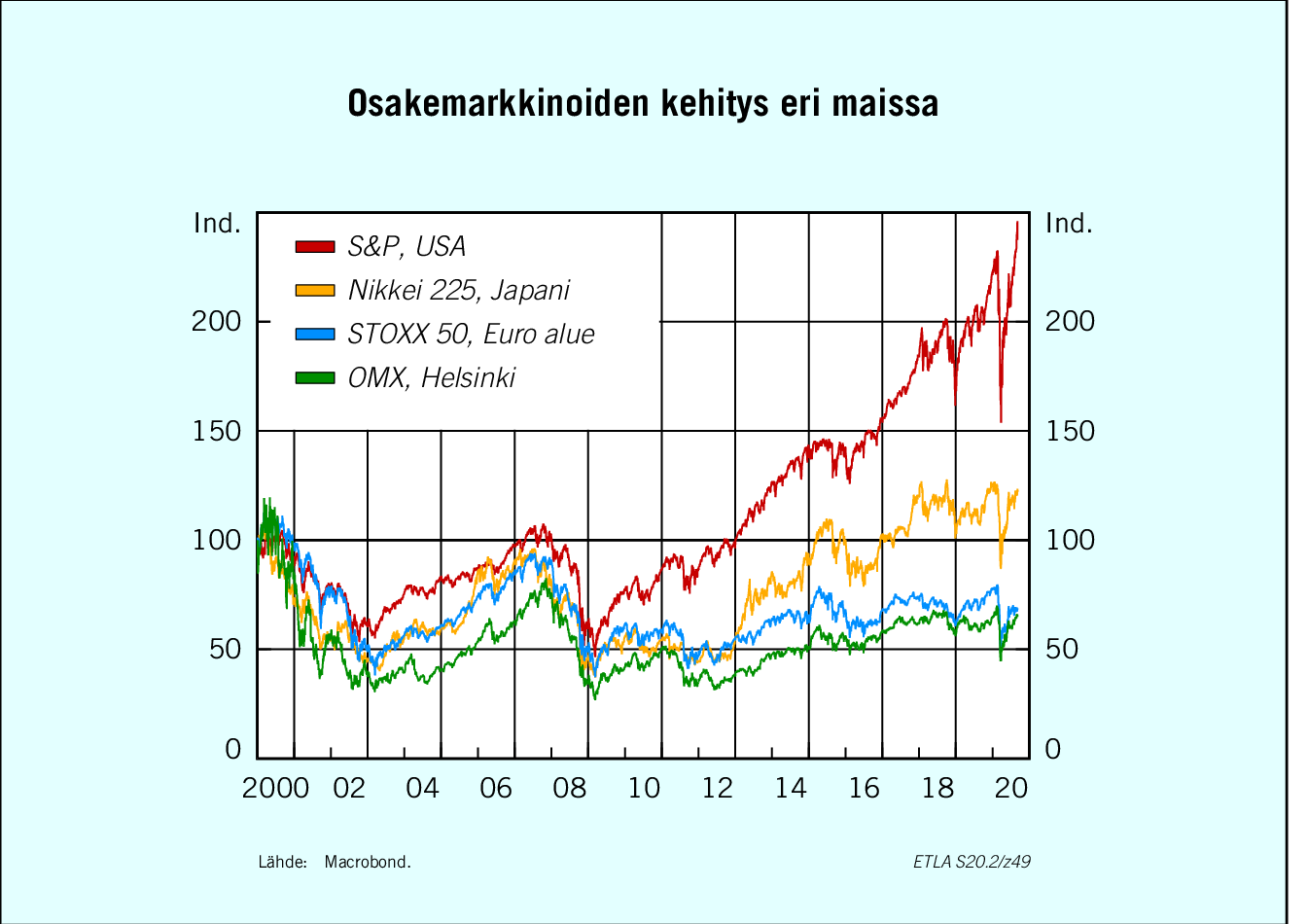 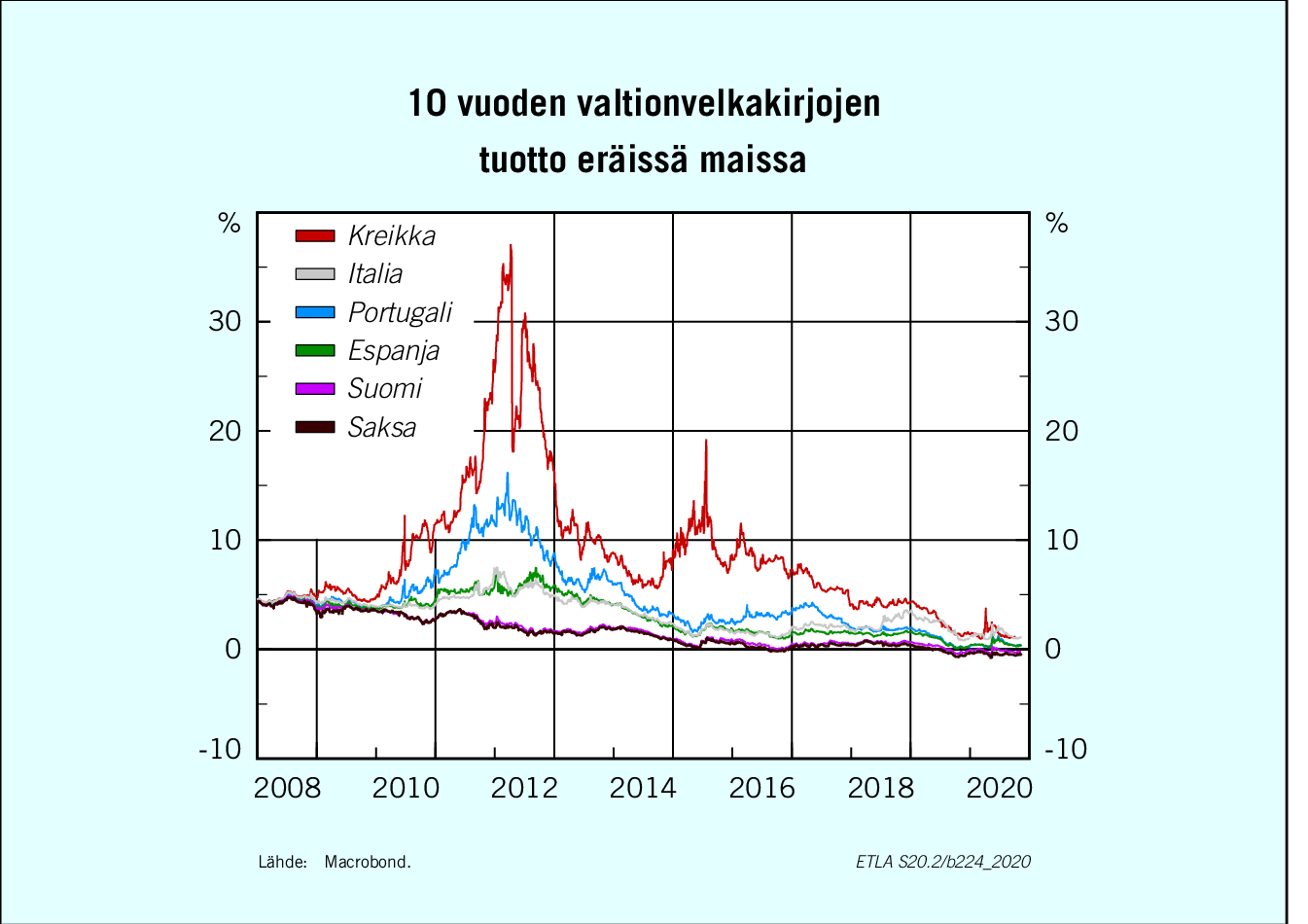 Talouspolitiikka: koronaelvytys ollut todella merkittävää monessa maassa
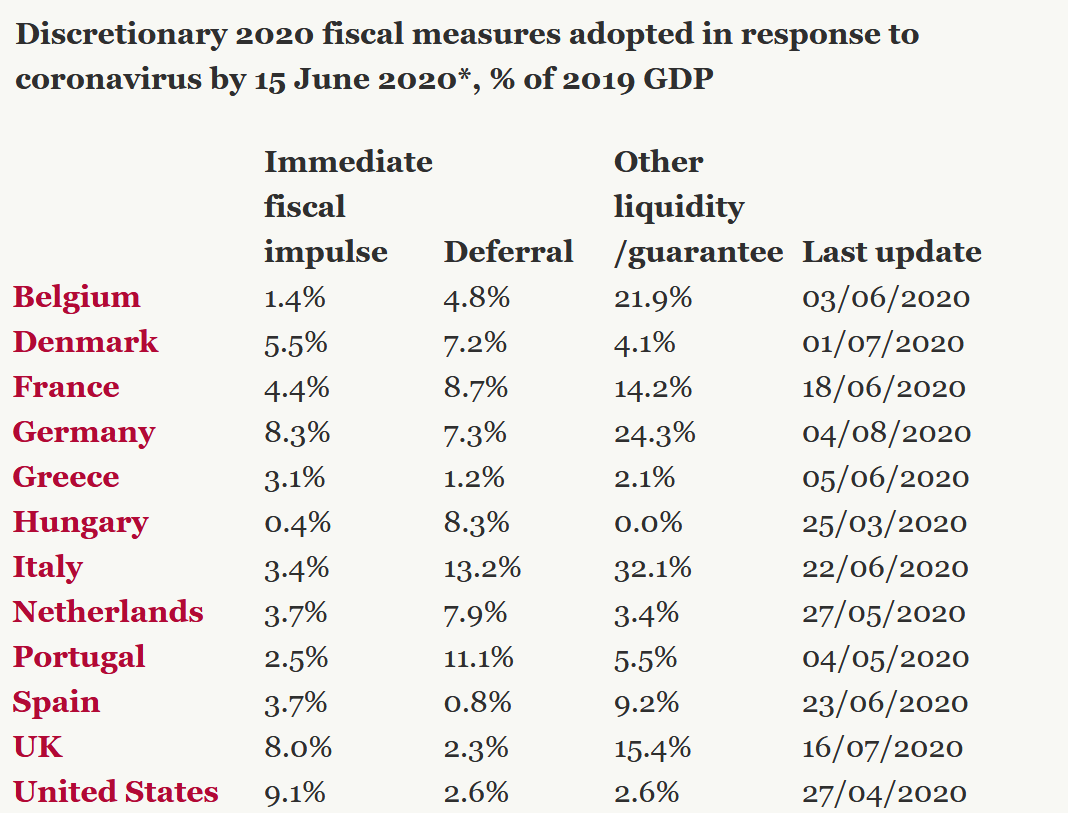 EU:n finanssipolitiikan säännöt? 2020 – 2021 ei seurata toteutumista, sääntöjen tulevaisuus täysin avoin
Lähde: Bruegel
Bkt:n määrä (kausitasoitettu kansallisessa valuutassa), 
2000 = 100
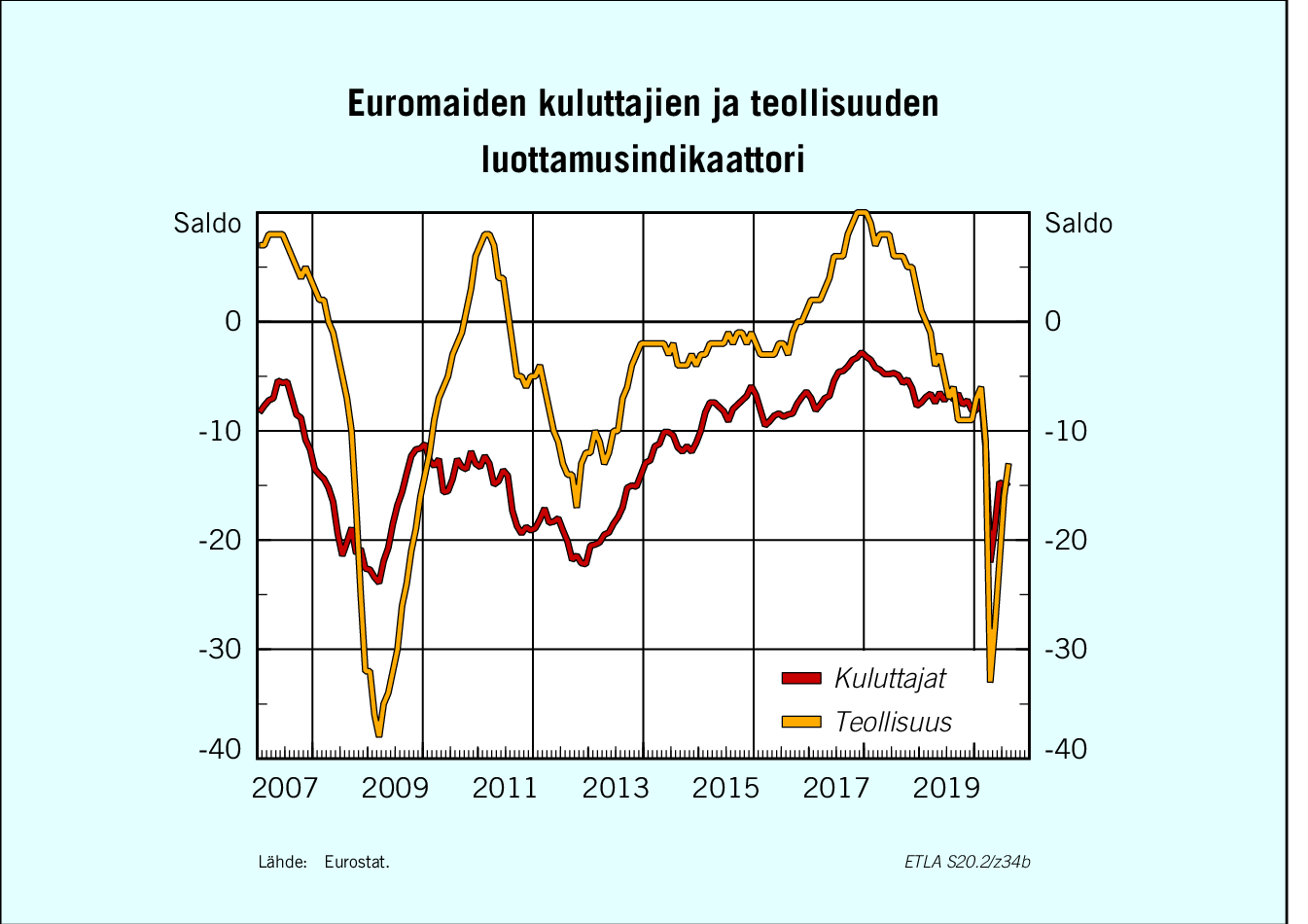 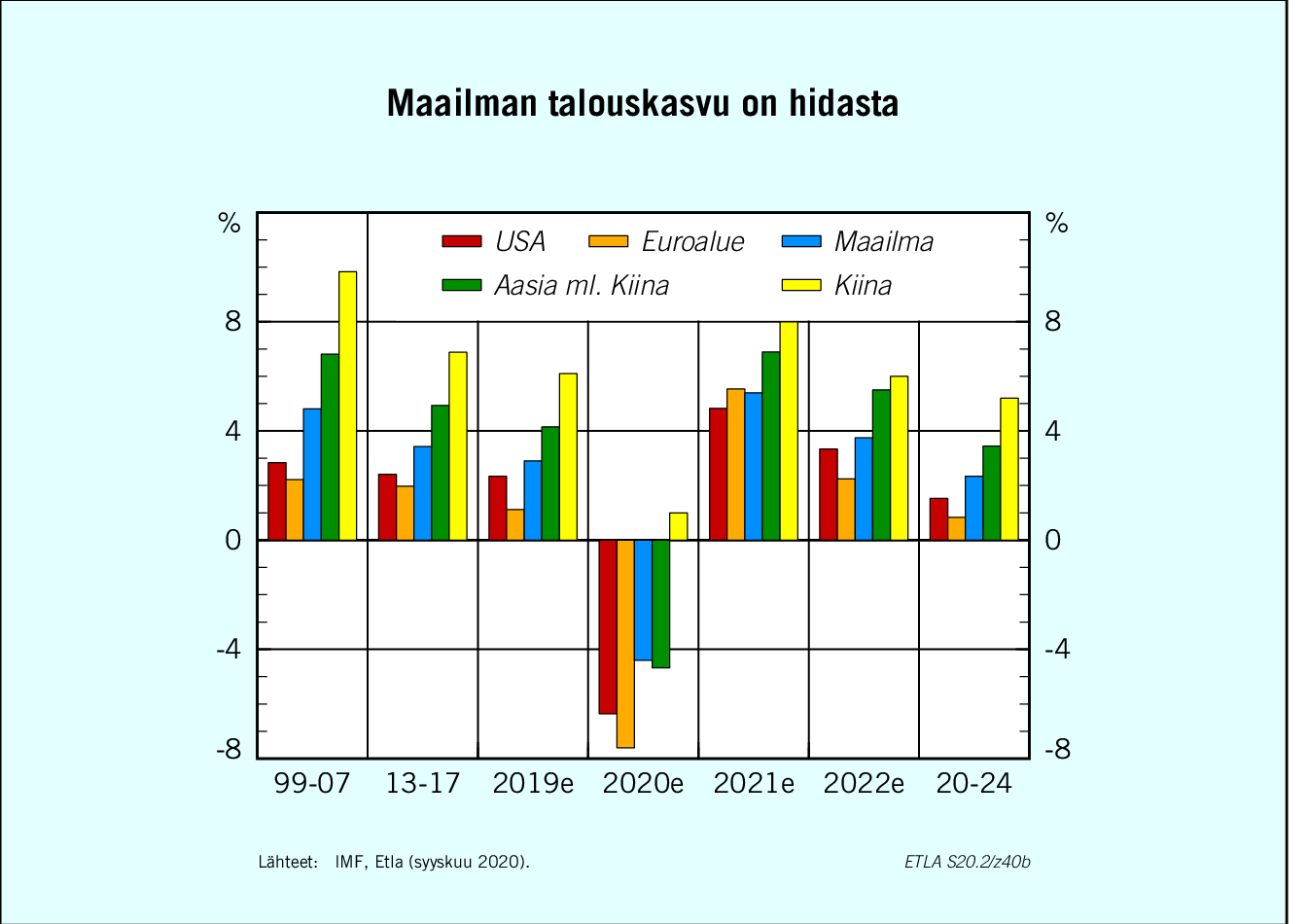 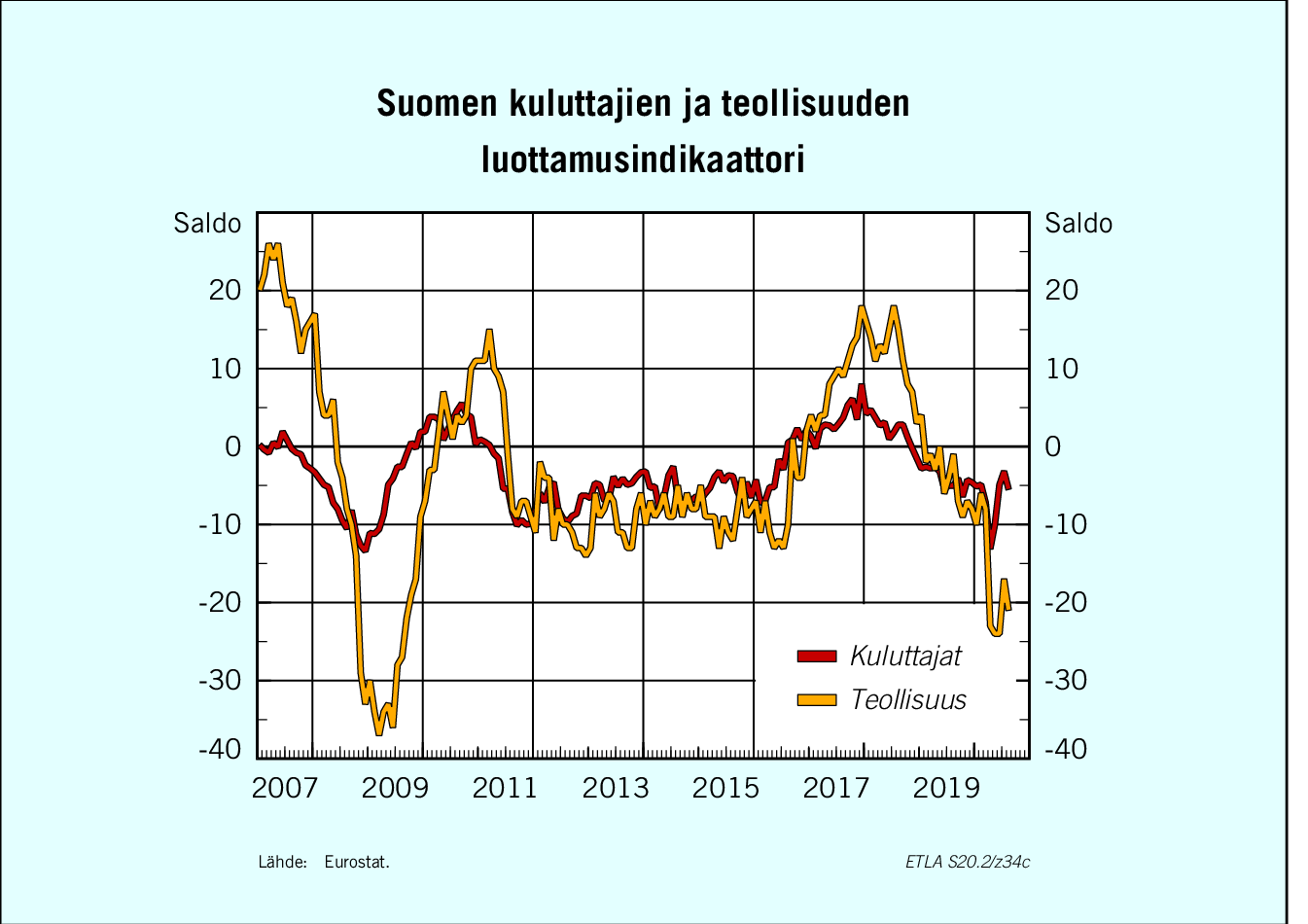 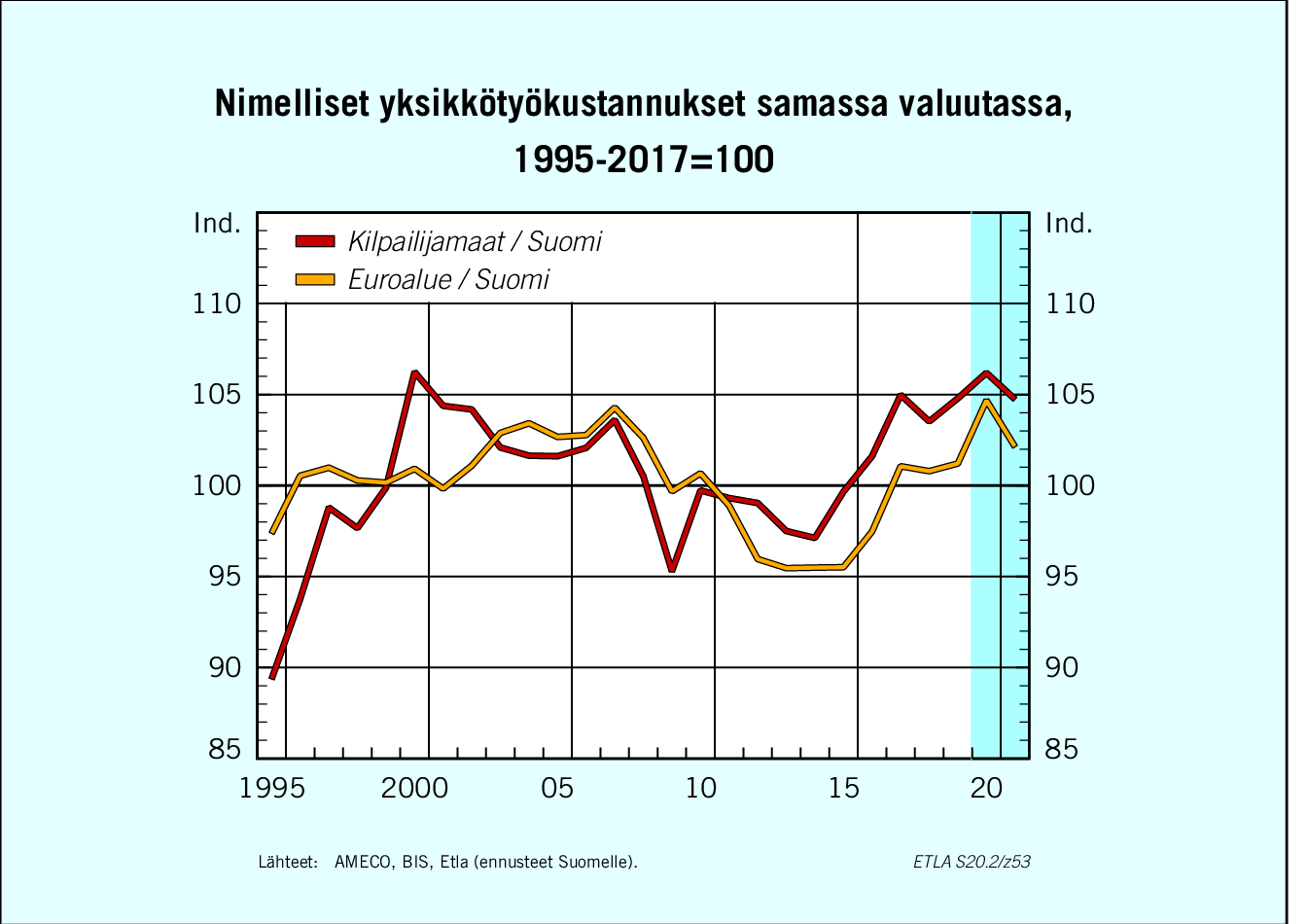 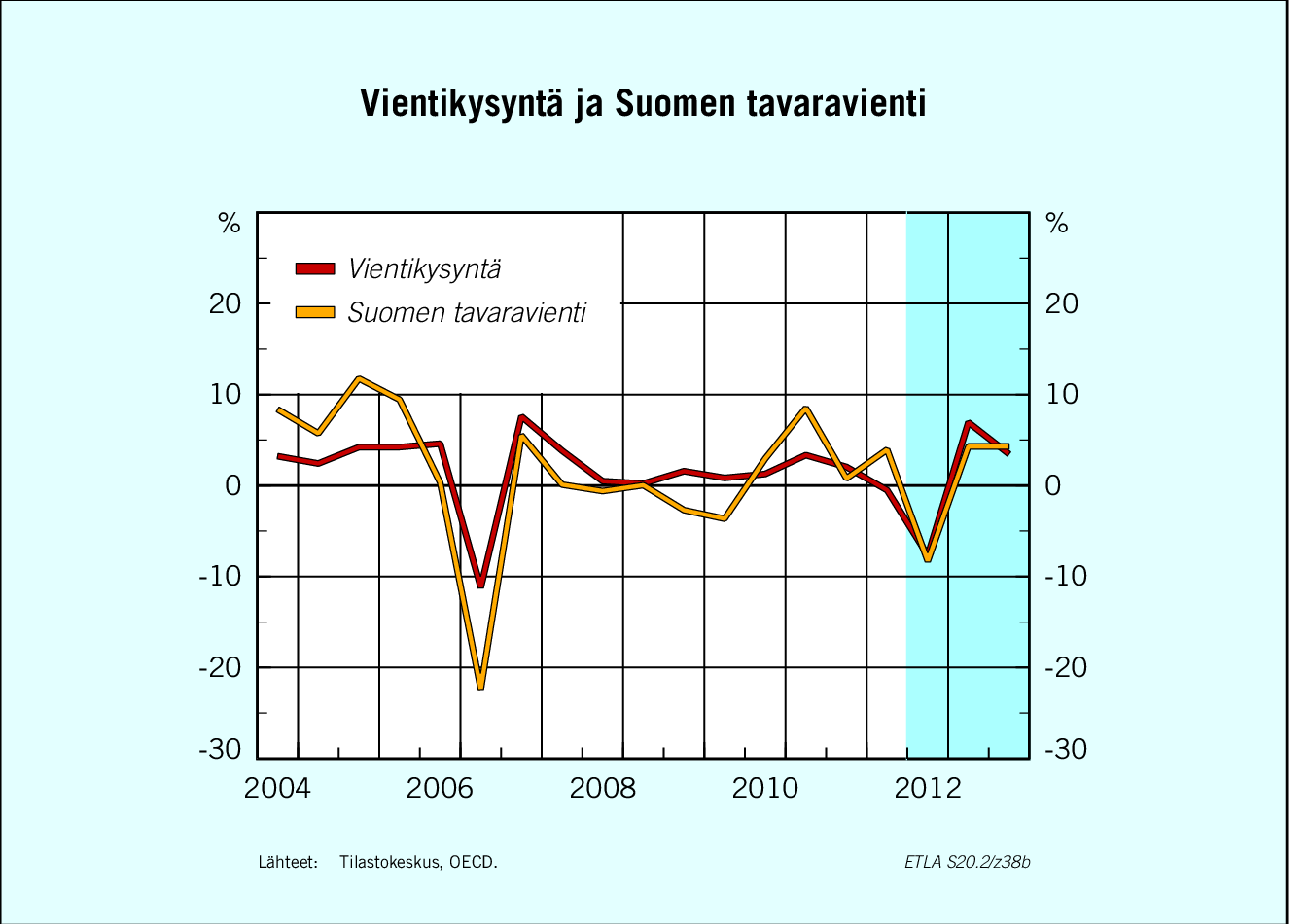 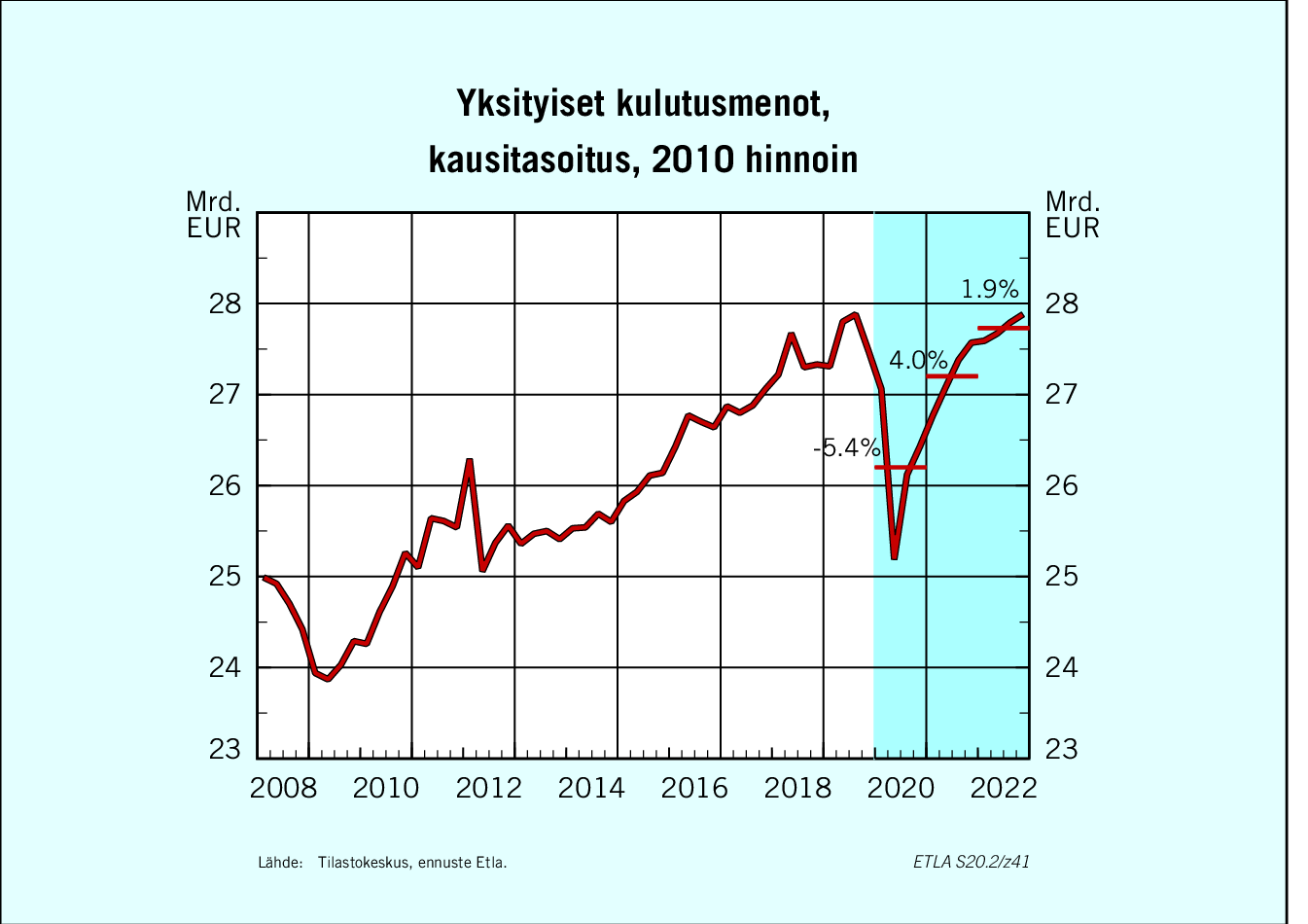 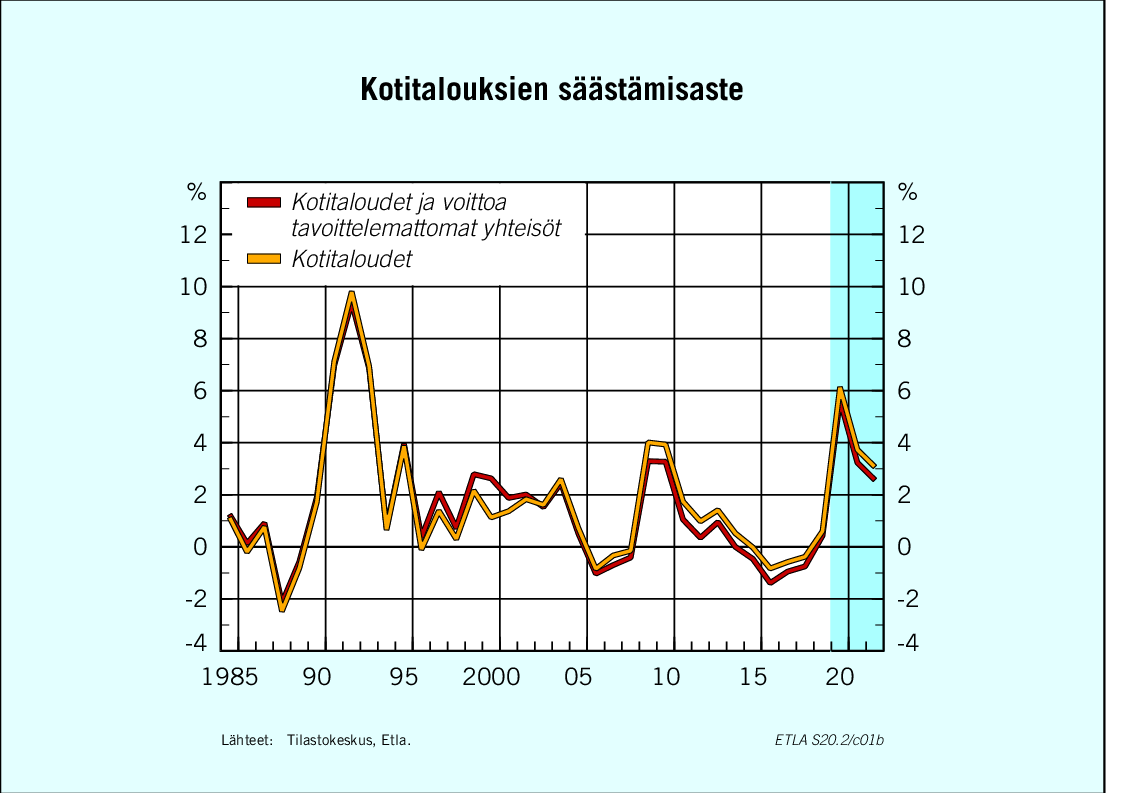 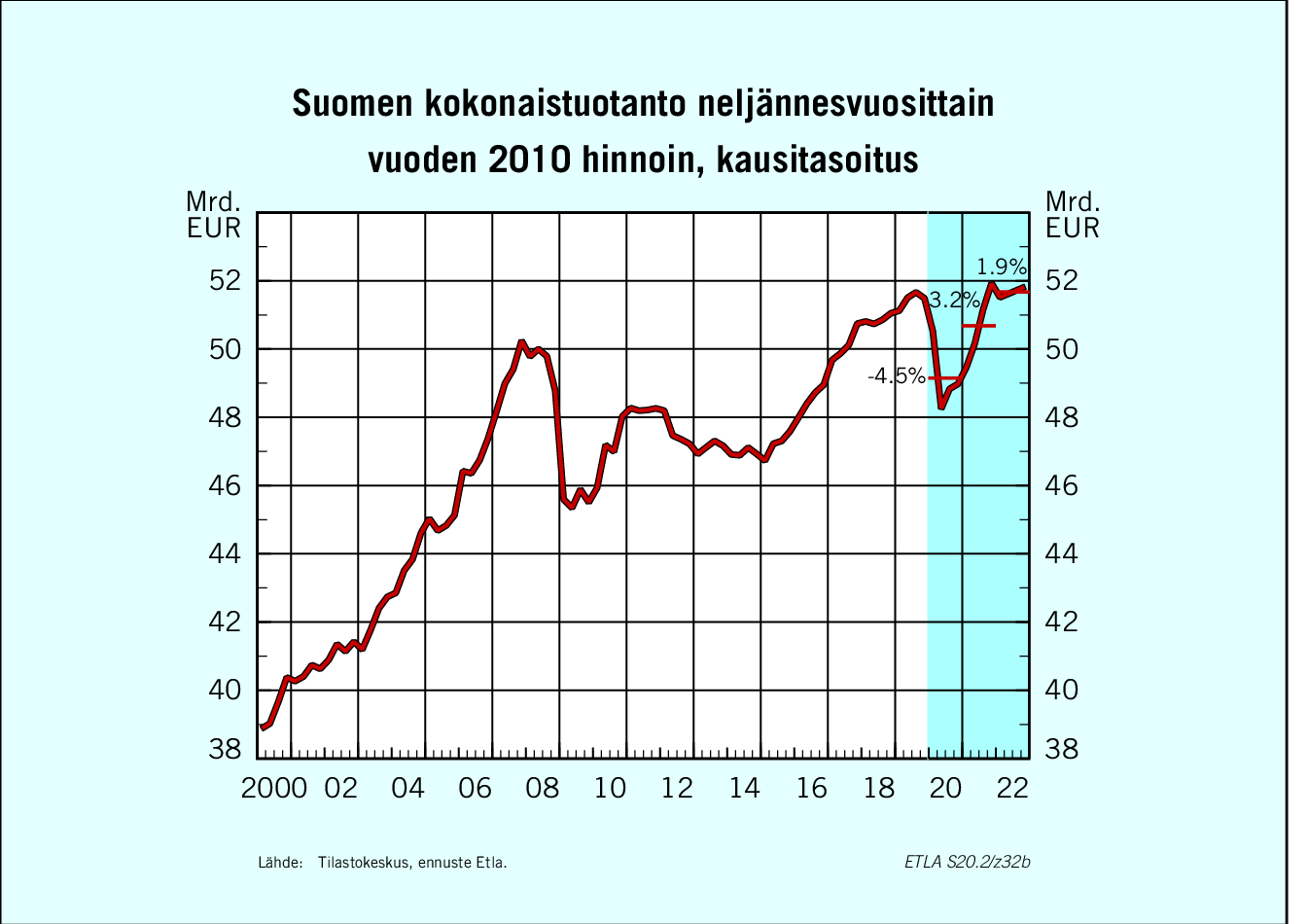 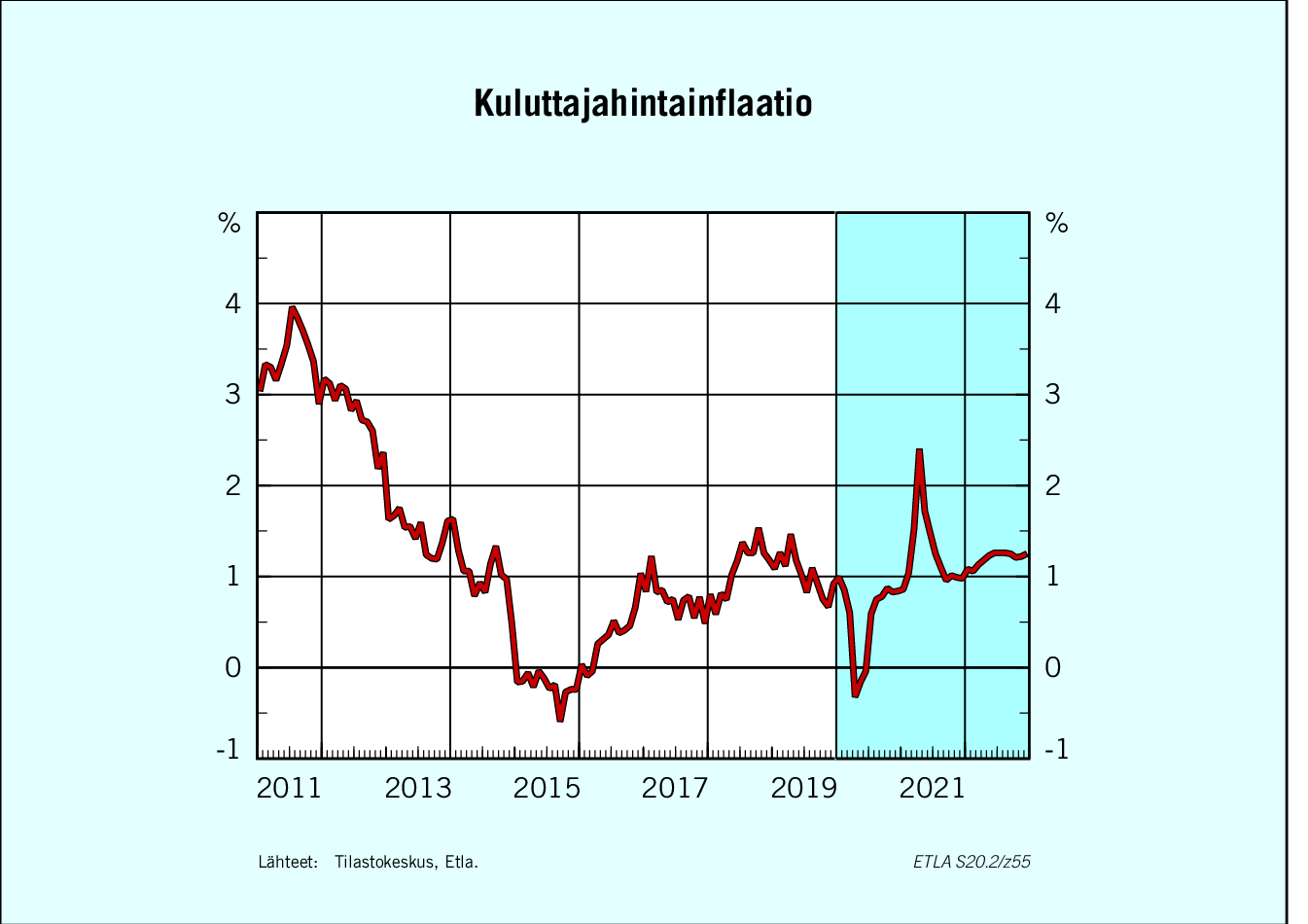 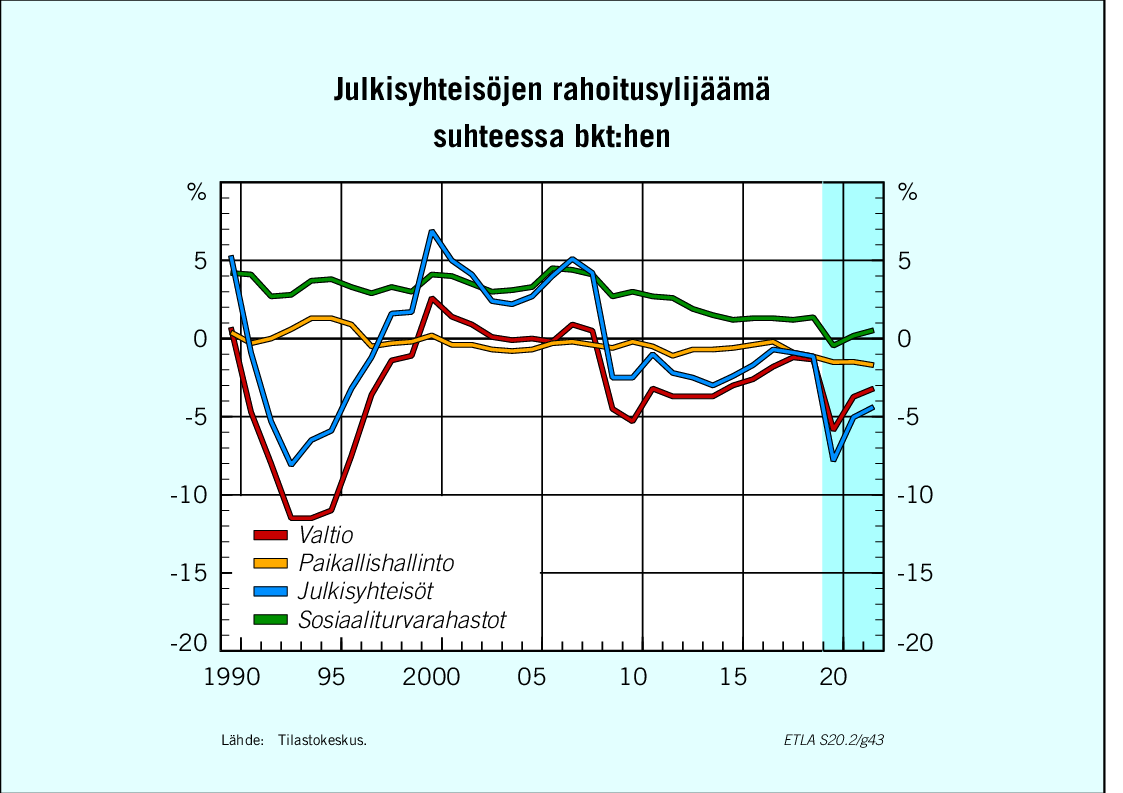 Työttömyysaste nousee v. 2019 - 2021, 75 % työllisyysaste jää saavuttamatta v. 2023
Hallituksen tavoite 75 %:n työllisyysasteesta ei toteudu ennusteessamme, sillä tehokkaista työllisyystoimista ei ole tässä vaiheessa tietoa.
Työttömyysasteeksi ennustetaan 8,1 % tänä vuonna ja 7,9 % ensi vuonna, vuoteen 2024 mennessä se on hieman matalampi, 7,3 %.
-  Työllisyys kohenee ennusteessamme vuosina 2019 - 2024 yhteensä noin 11 000  
    henkilöllä. Koronakriisin aiheuttama menetys työllisyydessä korvautuu hitaasti.
Etlan ennuste työllisyysasteelle ja hallituksen tavoite
75 % 
tavoite
Ennuste v. 2023:

72,7 %
Suomen julkisen talouden alijäämä kasvaa ja jää suureksi
Julkiset alijäämät kasvavat mittaviksi vuosina 2020 ja 2021, julkisen velan bkt-suhde nouse koko ennusteperiodin ajan
(-   Finanssipolitiikka tulee vuonna 2020 ja 2021 merkittävästi 
     poikkeamaan sopeutumistarpeesta kohti keskipitkän aikavälin 
     tavoitetta. )
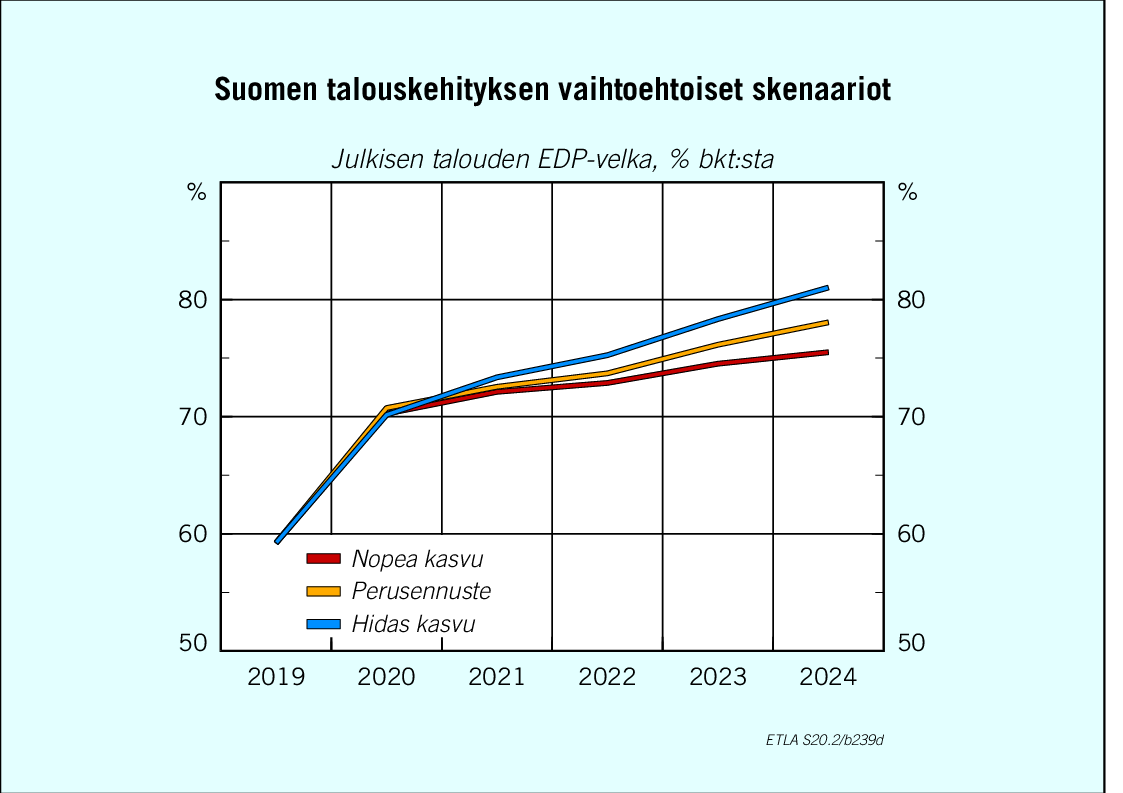 Keskeiset riskit
Koronaviruspandemian hallitsematon uudelleenkiihtyminen Euroopassa.

 Kauppasota. Yhdysvaltojen hallinnon protektionismi saattaa jatkua   
  marraskuun vaalituloksesta riippumatta. Vaikka sen kohteena lienee Kiina, 
  myös EU:n kaavailemat hiilitullit ja digivero saattavat aiheuttaa vastareaktioita.

Brexit. Sopimukseton brexit v. 2021 (siirtymäajan päätyttyä) varsin todennäköinen.

 Geopolitiikka (erityisesti Lähi-itä, myös Kiina ja USA, Hongkong, Taiwan)

 Joustaako Suomen palkat riittävästi kriisissä ja sen jälkeen, vrt. kilpailijamaat 
  kuten Saksa, jossa liukumat todennäköisesti negatiivisia 2020 – 2021 ja jossa 
  palkoista sopimista myös lykätty kriisin yli.
Kiitos huomiostanne!